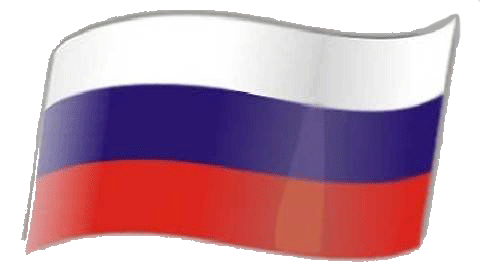 Педагогический совет №3
«Современные подходы к организации нравственно – патриотического воспитания дошкольников»
МДОБУ «Великосельский детский сад №14»
Старший воспитатель:Огороднова М.В. 
январь 2022г
Актуальность
Снижение познавательного интереса и уважения у современной молодежи к прошлому и настоящему своей Родине, к обычаям и традициям своего народа.
Низкий уровень знаний об истории, культуре, наследии своего Отечества.
Потеря нравственных ориентиров, обесценивание таких категорий, как Совесть, Честь, Долг привели к негативным последствиям в обществе, к родительской безответственности, равнодушию в воспитании подрастающего поколения.
Понятия
«Родина» - отечество, отчизна, страна, в которой человек родился. Исторически принадлежащая данному народу территория с ее природой, населением, особенностями исторического развития, языка, культуры, быта и нравов. В более узком смысле  чье-либо место рождения.
«Патриотизм»– это и преданность своему Отечеству, и стремление сделать все возможное, чтобы сохранить культурную самобытность каждого народа, входящего в состав России.
«Гражданственность» – нравственная позиция, выражающаяся в чувстве долга и ответственности человека перед гражданским коллективом, к которому он принадлежит: государство, семья, церковь, профессиональная или иная общность, в готовности отстаивать и защищать от всяких посягательств её права и интересы.
 Патриотическое воспитание – это процесс освоения, наследия традиционной отечественной культуры, формирование отношения к государству, стране, посёлку, где живёт человек.
ФГОС ДО
«…Формирование гармоничной личности, воспитание гражданина России – зрелого, ответственного человека, в котором сочетается любовь к большой и малой родине, общенациональная и этническая идентичность, уважение к культуре, традициям людей, которые живут рядом»
В.В. Путин
ЦельНравственно – патриотического воспитания:
Формирование у детей дошкольного возраста потребности совершать добрые дела и поступки, воспитание чувства сопричастности к окружающим, развитие таких качеств, как сострадание, сочувствие, находчивость, любознательность, коммуникабельность, ответственность, чувство собственного достоинства.
Программно – методическое обеспечение
Алёшина Н.В. «Патриотическое воспитание дошкольников»
Зеленова Н. Г., Осипова Л.Е. «Мы живём в России. Гражданско-патриотическое воспитание дошкольников». М., «Скрипторий», 2002.
Князева О. Л., Маханёва М. Д. «Приобщение детей к истокам русской народной культуры». Программа. Санкт-Петербург, «Детство-Пресс», 2010;
Кондрыкинская Л.А. «С чего начинается Родина. Опыт работы по патриотическому воспитанию в ДОУ». «Сфера», 2005.
«Мой родной дом. Программа нравственно-патриотического воспитания дошкольника» под общей редакцией Т.И.Оверчук. М., 2004;
Новицкая М.Ю. «Наследие». Патриотическое воспитание в детском саду: методические рекомендации/М.Ю.Новицкая. – М.: Линка-Пресс, 2003. – 197с.
Педагогический тренинг
Почему, на Ваш взгляд, формирование у детей патриотических чувств надо начинать с дошкольного возраста?
Какова роль педагога в патриотическом воспитании дошкольников?
Какие методы и приемы Вы считаете наиболее приемлемыми в работе по воспитанию патриотических чувств?
Задачи по патриотическому воспитанию:
воспитание у ребенка любви и привязанности к своей семье, дому, детскому саду, улице, городу;
формирование бережного отношения к природе и всему живому;
воспитание уважения к труду;
развитие интереса к русским традициям и промыслам;
формирование элементарных знаний о правах человека;
расширение представлений о городах России;
знакомство детей с символами государства (герб, флаг, гимн);
развитие чувства ответственности и гордости за достижения страны;
формирование толерантности, чувства уважения к другим народам, их традициям.
Система работы в ДОУ:
Семья – Детский сад – Родная улица,
Район – Родной город – Страна, ее столица, символика.
Маленькие открытия:
Костева А.Н.«Музейная педагогика в нравственно-патриотическом воспитании дошкольников»
Вязниковцева С.А.«Социально-значимые акции как эффективный инструмент патриотического воспитания дошкольников»
Талютина Т.В. «Взаимодействие с социальными партнерами – основная возможность социализации детей в окружающей среде»
Крылова А.В. «Целевые прогулки по родному селу как средство знакомства с малой родиной»
Представление дидактических игр патриотической направленности:
Шаломина И.А.   Благова Т.Н.  Афанасьева И.Е.
Заповедь А.С. Макаренко необходимо использовать при работе воспитателя и с детьми, и с их родителями.
«Правильное воспитание – это наша счастливая старость, плохое воспитание – это наше будущие горе, это наши слезы, это наша вина перед другими людьми, перед всей страной».
Творческих успехов!
Спасибо за внимание!